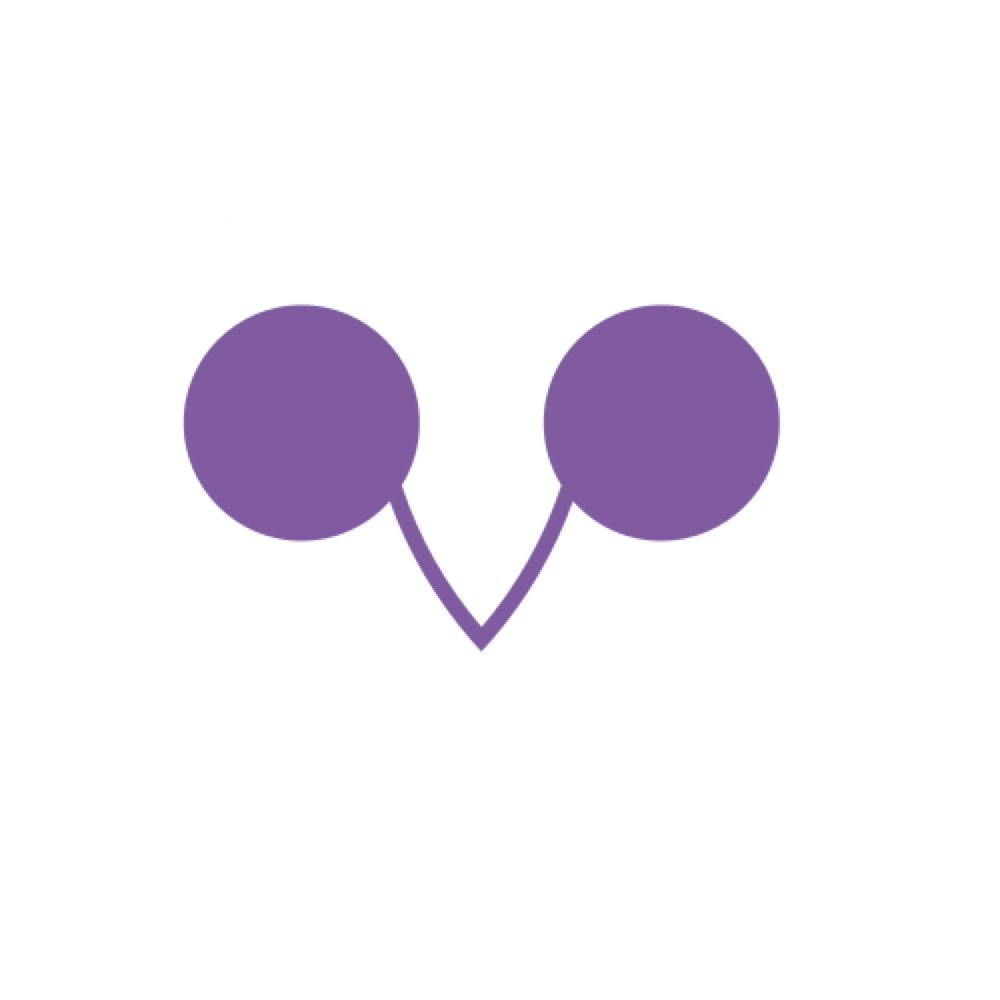 NightOwl
Get help now